SIMPLE PRESENTATION TEMPLATE
presentation  template
Creative Slide Template
asuscipit eros iste metus auctor id dapibus quam aliqum sied pretium viverra ornare ipraesent turpisa antes dolor elementum ipsum volutpat tincidunt dapibus integer mollis da vel magna hendrerit eleifend nullas dictum pellentesque vitae tristique nullam malesuada
start now
presentation  template
CONCEPT INTRODUCE
asuscipit eros iste metus auctor id dapibus quam aliquam sed pretium viverra ornar ipraesent turpisa antes dolor elementum ipsum volutpat massa feugiat said aic amet scelerisque ligula fringilla quisque viverras suscipit eros id isten metus auctor id dapibus qiuam dapibus scelerisqude voluptates magna quos mollis temporibus maxime facere praesenium
start now
12,817K
ipsum volutpat tincidunt dapibus integer eleifenad nulla dictum
presentation  template
WELCOME MESSAGE
From Our Best Leader
Asuscipit eros iste metus auctor id dapibus quam aliqum sied pretium viverra ornare ipraesent turpisa antes dolor elementum ipsum volutpat tincidunt dapibus integer mollis da vel magna hendrerit eleifend nullas dictum pellentesque vitae tristique nullam malesuada
start now
Name Here
ipsum volutpat tincidunt dapibus integer amet
presentation  template
Company Profile
Image Gallery
About Team
asuscipit eros iste metus auctor dapibus quam aliqum sied
asuscipit eros iste metus auctor dapibus quam aliqum sied
asuscipit eros iste metus auctor dapibus quam aliqum sied
CONTENT LIST
asuscipit eros iste metus auctor id dapibus quam aliquam sed pretium viverra ornar ipraesent turpisa antes dolor elementum ipsum volutpat massa feugiat said aic amet scelerisque ligula fringilla quisque viverras suscipit eros id isten
start now
Data Info
asuscipit eros iste metus auctor dapibus quam aliqum sied
presentation  template
PART ONE
Company Profile
asuscipit eros iste metus auctor id dapibus quam aliqum sied pretiu vivera ornare ipraesent turpisa antes dolor elementum ipsum volutpat tincidunt dapibus integer mollis da vel magna
start now
presentation  template
ABOUT US
“Mathematics expresses values that reflect the cosmos, including orderliness, balance, harmony, logic, and abstract beauty.”― Deepak Chopra
asuscipit eros iste metus auctor id dapibus quam aliqum sied pretium viverra ornare ipraesent turpisa antes dolor elementum ipsum volutpat tincidunt dapibus integer mollis da vel magna hendrerit eleifend nullas dictum pellentesque vitae tristique nullam malesuada
start now
presentation  template
A LITTLE BIT OUR HISTORY
asuscipit eros iste metus auctor id dapibus quam aliqum sied pretiu vivera ornare ipraesent turpisa antes dolor elementum ipsum volutpat tincidunt dapibus integer mollis da vel magna
asuscipit eros iste metus auctor id dapibus quam nul aliqum sied pretiu vivera ornare ipraesent turpisa sed antes dolor elementum ipsum volutpat tincidunt istes dapibus integer mollis da vel magna
asuscipit eros iste metus auctor id dapibus quam aliqum sied pretiu vivera ornare ipraesent turpisa antes dolor elementum ipsum volutpat tincidunt dapibus integer mollis da vel magna
The Grand Launching 2020
asuscipit eros iste metus auctor id dapibus quam nul aliqum sied pretiu vivera ornare ipraesent turpisa sed antes dolor elementum ipsum volutpat tincidunt istes dapibus integer mollis da vel magna sied pretiu qua vivera ornare ipraesent dolor elementum ipsum
start now
presentation  template
?
THINKS SMART
THINKS BIG
?
?
?
?
?
?
“Mathematics is like draughts in being suitable for the young, not too difficult, amusing, and without peril to the state.”― Plato
asuscipit eros iste metus auctor id dapibus quam aliqum sied pretium viverra ornare ipraesent turpisa antes dolor elementum ipsum volutpat tincidunt dapibus integer mollis da vel magna hendrerit eleifend nullas dictum pellentesque vitae tristique nullam malesuada
start now
presentation  template
OUR SELECTED
COURSES
start now
01. Description
02. Description
03. Description
asuscipit eros iste metus auctor id dapibus quam aliqum sied
asuscipit eros iste metus auctor id dapibus quam aliqum sied
asuscipit eros iste metus auctor id dapibus quam aliqum sied
presentation  template
Description
asuscipit eros iste metus auctor dapibus quam aliqum sied
WHAT WE
WILL SERVE?
Description
asuscipit eros iste metus auctor dapibus quam aliqum sied
Description
asuscipit eros iste metus auctor dapibus quam aliqum sied
start now
Description
asuscipit eros iste metus auctor dapibus quam aliqum sied
presentation  template
OUR VISION
“Mathematics expresses values that reflect the cosmos, including orderliness, balance, harmony, logic, and abstract beauty.”
― Deepak Chopra
www.mathematics.com
start now
presentation  template
OUR MISSIONS
01. Description
asuscipit eros iste metus auctor id dapibus quam aliqum sied pretium viverra ornare ipraesent turpisa antes dolor elementum ipsum volutpat tincidunt dapibus integer mollis da vel magna hendrerit
02. Description
start now
03. Description
presentation  template
PART TWO
About Team
asuscipit eros iste metus auctor id dapibus quam aliqum sied pretiu vivera ornare ipraesent turpisa antes dolor elementum ipsum volutpat tincidunt dapibus integer mollis da vel magna
start now
presentation  template
ABOUT THE FOUNDER
asuscipit eros iste metus auctor id dapibus quam aliqum sied pretium viverra ornare ipraesent turpisa antes dolor elementum ipsum volutpat tincidunt dapibus integer mollis da vel magna hendrerit eleifend nullas dictum pellentesque vitae tristique nullam malesuada
Harris Sinclair
asuscipit eros iste metus auctor id dapibus quam aliqum sied pretium viverra ornare ipraesent turpisa antes dolor elementum
start now
Street name, USA 4014
Yourdomain@mail.com
+1 2035 228 / +1 2034 229
Harris_Sinclair/pptx
presentation  template
MEET THE
TEACHING TEAM
“Do not worry about your difficulties in mathematics.
I can assure you that mine are still greater.”– Albert Einstein
asuscipit eros iste metus auctor id dapibus quam aliqum sied pretium viverra ornare ipraesent turpisa antes dolor elementum ipsum volutpat tincidunt dapibus integer mollis da vel magna hendrerit eleifend nullas dictum pellentesque vitae tristique nullam malesuada
start now
presentation  template
MATHEMATICS
GRADUATE
Anna Early Ph.Ds
asuscipit eros iste metus auctor id dapibus quam aliqum sied pretium viverra ornare ipraesent turpisa antes dolor elementum ipsum
A bachelor’s degree  in mathematics
asuscipit eros iste metus auctor id dapibus quam aliqum sied pretium viverra ornare ipraesent turpisa antes dolor
start now
Math Skill
90%
Counting Speed
80%
presentation  template
PART THREE
Image Gallery
asuscipit eros iste metus auctor id dapibus quam aliqum sied pretiu vivera ornare ipraesent turpisa antes dolor elementum ipsum volutpat tincidunt dapibus integer mollis da vel magna
start now
presentation  template
HD Picture, 720HD Px
asuscipit eros iste metus auctor id dapibus quam aliqum sied pretium viverra ornare ipraesent turpisa antes dolor elementum ipsum volutpat tincidunt dapibus integer mollis da vel magna hendrerit eleifend nullas dictum pellentesque vitae tristique nullam malesuada
PORTFOLIO SAMPLE
HD
start now
presentation  template
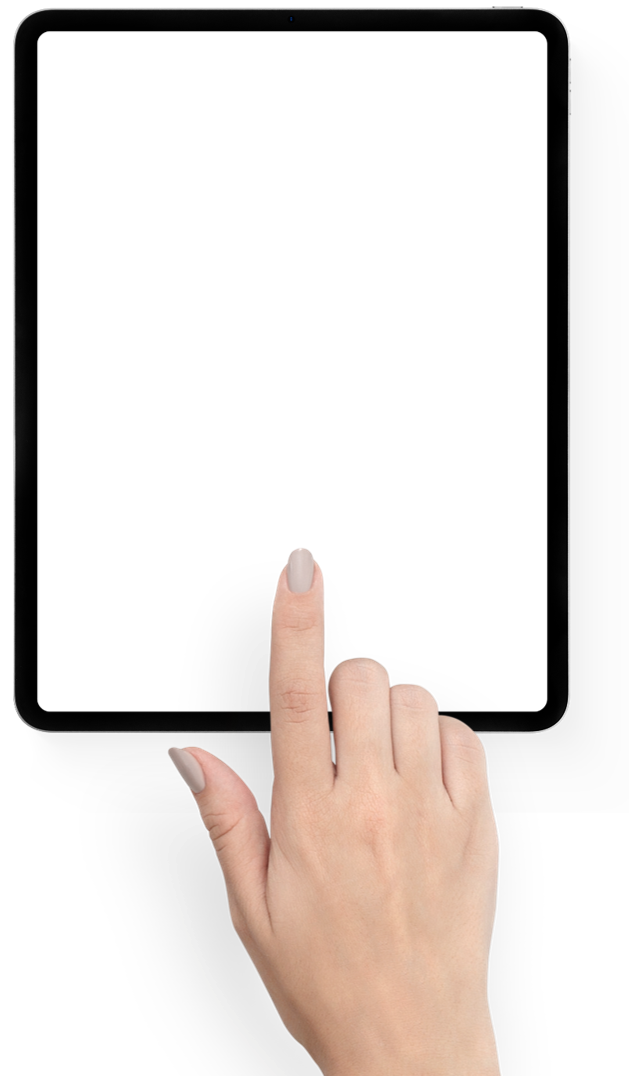 MOCKUP COLLECTIONS
asuscipit eros iste metus auctor id dapibus quam aliqum sied pretium viverra ornare ipraesent turpisa antes dolor elementum
asuscipit eros iste metus auctor id dapibus quam aliqum sied pretium viverra ornare ipraesent turpisa antes dolor elementum ipsum volutpat tincidunt dapibus integer mollis da vel magna hendrerit eleifend nullas dictum pellentesque vitae tristique nullam malesuada
start now
presentation  template
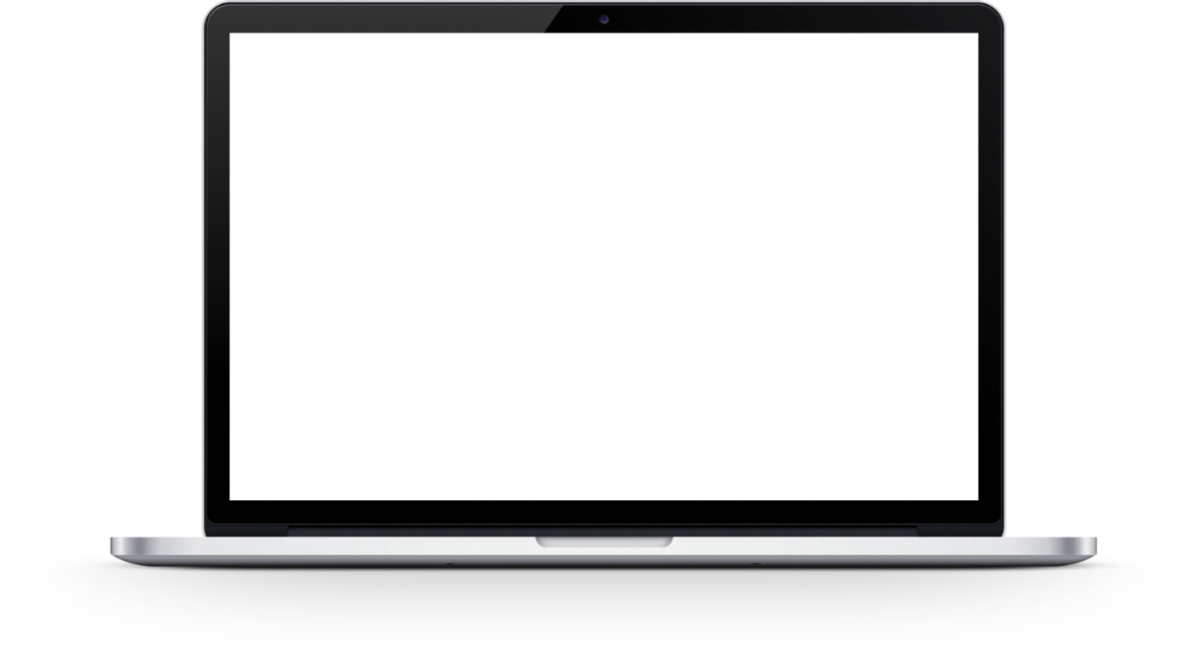 MOCKUP COLLECTIONS
asuscipit eros iste metus auctor id dapibus quam aliqum sied pretium viverra ornare ipraesent turpisa antes dolor elementum
asuscipit eros iste metus auctor id dapibus quam aliqum sied pretium viverra ornare ipraesent turpisa antes dolor elementum ipsum volutpat tincidunt dapibus integer mollis da vel magna hendrerit eleifend nullas dictum pellentesque vitae tristique nullam malesuada
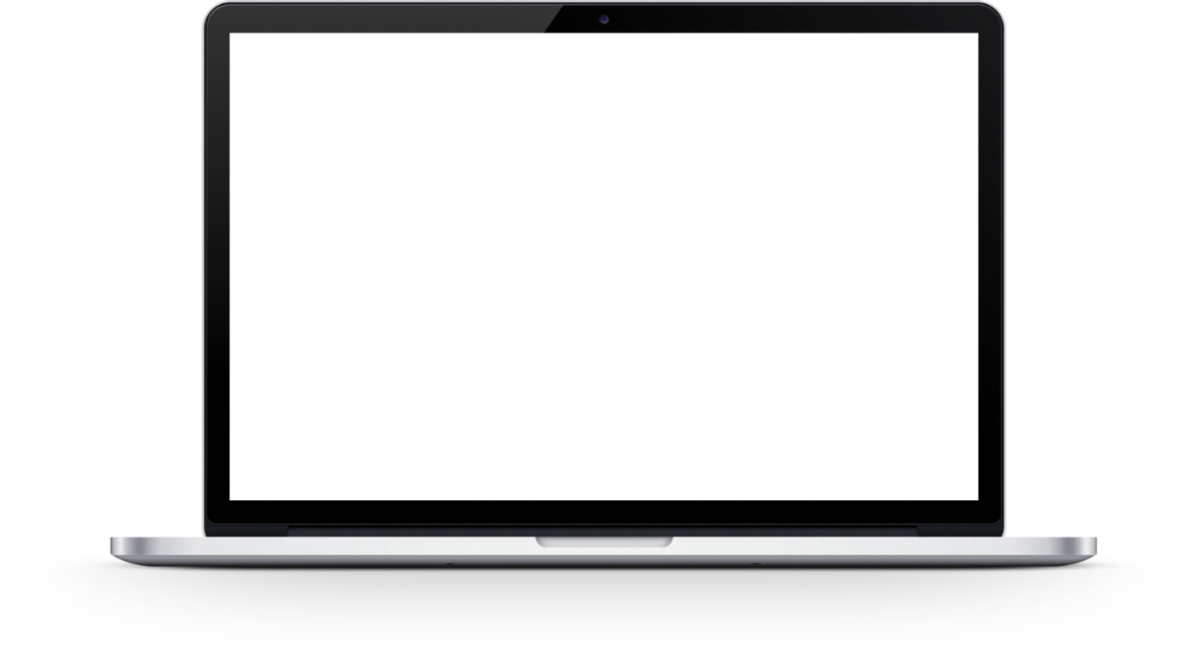 start now
presentation  template
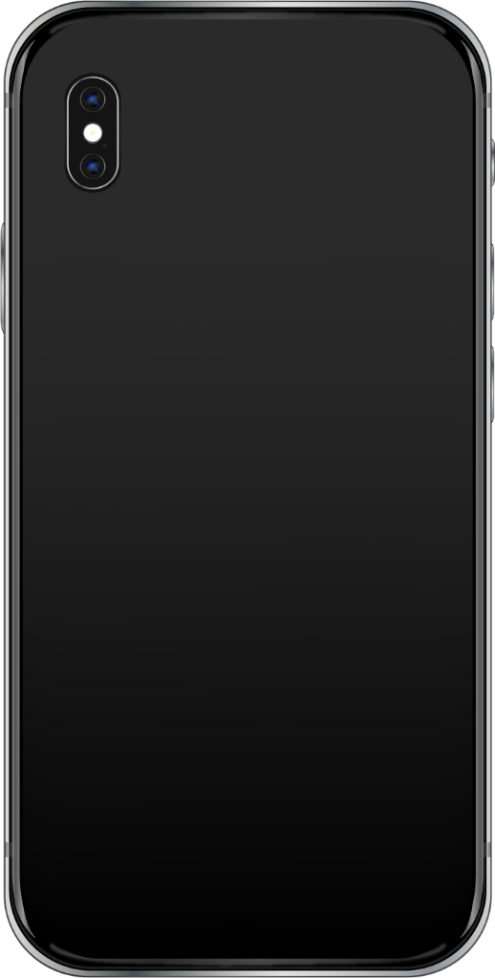 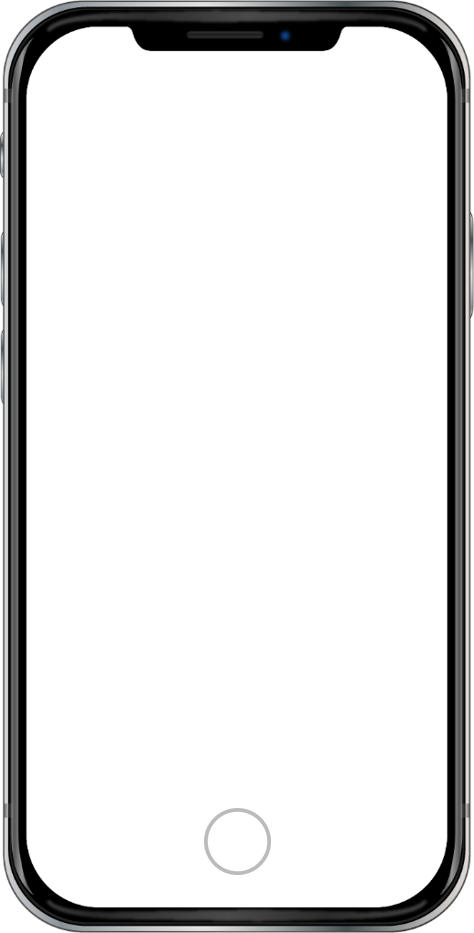 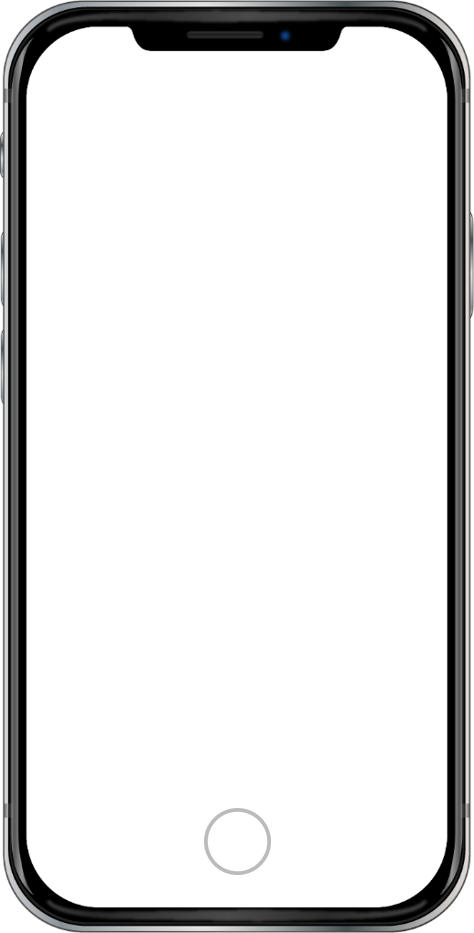 MOCKUP COLLECTIONS
asuscipit eros iste metus auctor id dapibus quam aliqum sied pretium viverra ornare ipraesent turpisa antes dolor elementum
asuscipit eros iste metus auctor id dapibus quam aliqum sied pretium viverra ornare ipraesent turpisa antes dolor elementum ipsum volutpat tincidunt dapibus integer mollis da vel magna hendrerit eleifend nullas dictum pellentesque vitae tristique nullam malesuada
start now
presentation  template
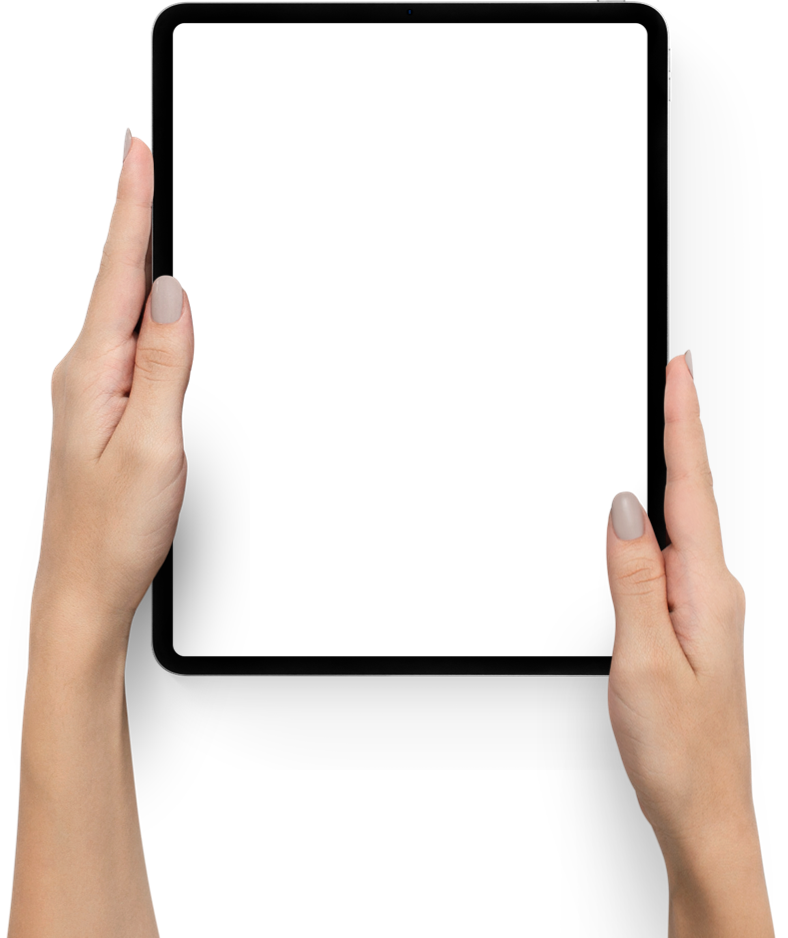 MOCKUP COLLECTIONS
asuscipit eros iste metus auctor id dapibus quam aliqum sied pretium viverra ornare ipraesent turpisa antes dolor elementum ipsum volutpat tincidunt dapibus integer mollis da vel magna hendrerit eleifend nullas dictum pellentesque vitae tristique nullam malesuada
start now
presentation  template
PART FOUR
Data Info
asuscipit eros iste metus auctor id dapibus quam aliqum sied pretiu vivera ornare ipraesent turpisa antes dolor elementum ipsum volutpat tincidunt dapibus integer mollis da vel magna
start now
presentation  template
DATA INFO
Your title here
Your title here
Your title here
Your title here
Vestibulum neque elit, Class aptent taciti sociosqu ad litora torquent
Vestibulum neque elit, Class aptent taciti sociosqu ad litora torquent
Vestibulum neque elit, Class aptent taciti sociosqu ad litora torquent
Vestibulum neque elit, Class aptent taciti sociosqu ad litora torquent
30%
30%
30%
30%
asuscipit eros iste metus auctor id dapibus quam aliquam sied pretium viverra ornare ipraesent turpisa antes dolor elementum volutpat tincidut dapibus integer mollis da magna sed deserut animi in distinctio pretium lacus ut
presentation  template
DATA INFO
Description
suscipit eros iste metus red auctor dapibus quam aliquam pretium viverra ornare praesent
Description
suscipit eros iste metus red auctor dapibus quam aliquam pretium viverra ornare praesent
Description
suscipit eros iste metus red auctor dapibus quam aliquam pretium viverra ornare praesent
presentation  template
DATA INFO
Description
Description
suscipit eros iste metus auctor dapibus quam aliquam sied pretium viverra ornare
suscipit eros iste metus auctor dapibus quam aliquam sied pretium viverra ornare
Description
suscipit eros iste metus auctor dapibus quam aliquam sied pretium viverra ornare
presentation  template
DATA INFO
Strenghts
Weakness
suscipit eros iste metus red auctor id dapibus quam aliquam pretium viverra ornare praesent
suscipit eros iste metus red auctor id dapibus quam aliquam pretium viverra ornare praesent
Strenght
Weakness
Opportunities
Threats
suscipit eros iste metus red auctor id dapibus quam aliquam pretium viverra ornare praesent
suscipit eros iste metus red auctor id dapibus quam aliquam pretium viverra ornare praesent
Threats
Opportune
presentation  template
DATA INFO
Description
Description
Description
Description
Description
Description
maecenas porttitor congues massa fusce posuere sad
maecenas porttitor congues massa fusce posuere sad
maecenas porttitor congues massa fusce posuere sad
maecenas porttitor congues massa fusce posuere sad
maecenas porttitor congues massa fusce posuere sad
maecenas porttitor congues massa fusce posuere sad
presentation  template
SEE YOU SOON
presentation  template